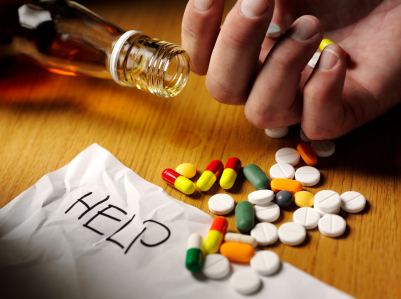 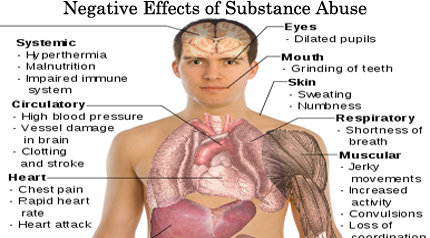 Substance Abuse
Alcohol and illicit drugs
Marijuana
Tobacco
Prescription drugs
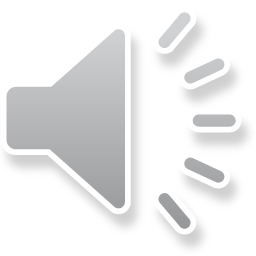 Adults age 35-64
Greatest amount among people aged 50-54
 White(40%) , American Indian and Alaska Natives (65%)
Increased 23% or more across U.S.
Firearm and hanging/suffocation (middle aged men)
Poising and firearm most common(middle aged women)
Suicide
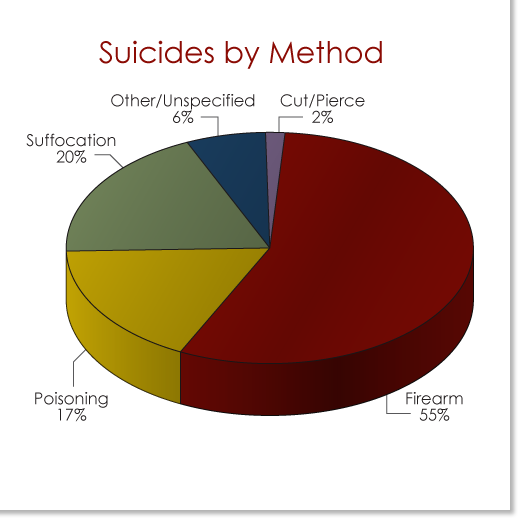 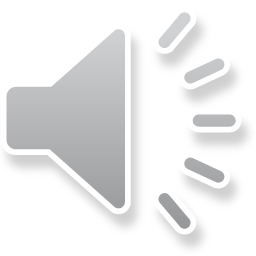 What’s Really Going On?:	Are you freaking out too?!
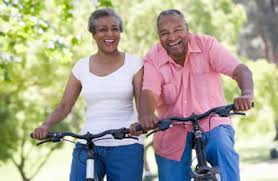 Ways to combat a Midlife Crisis

-Adaptive Strategies
-Resilience
-Reframing
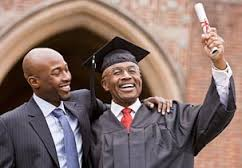 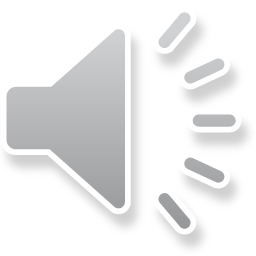 Intellectual Changes
Do cognitive skills decline in middle age?

 
Risk factors
Protective factors
Gender differences
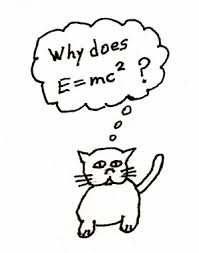 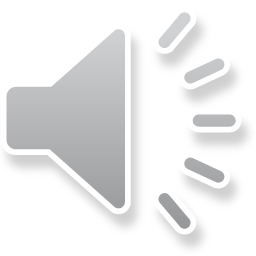